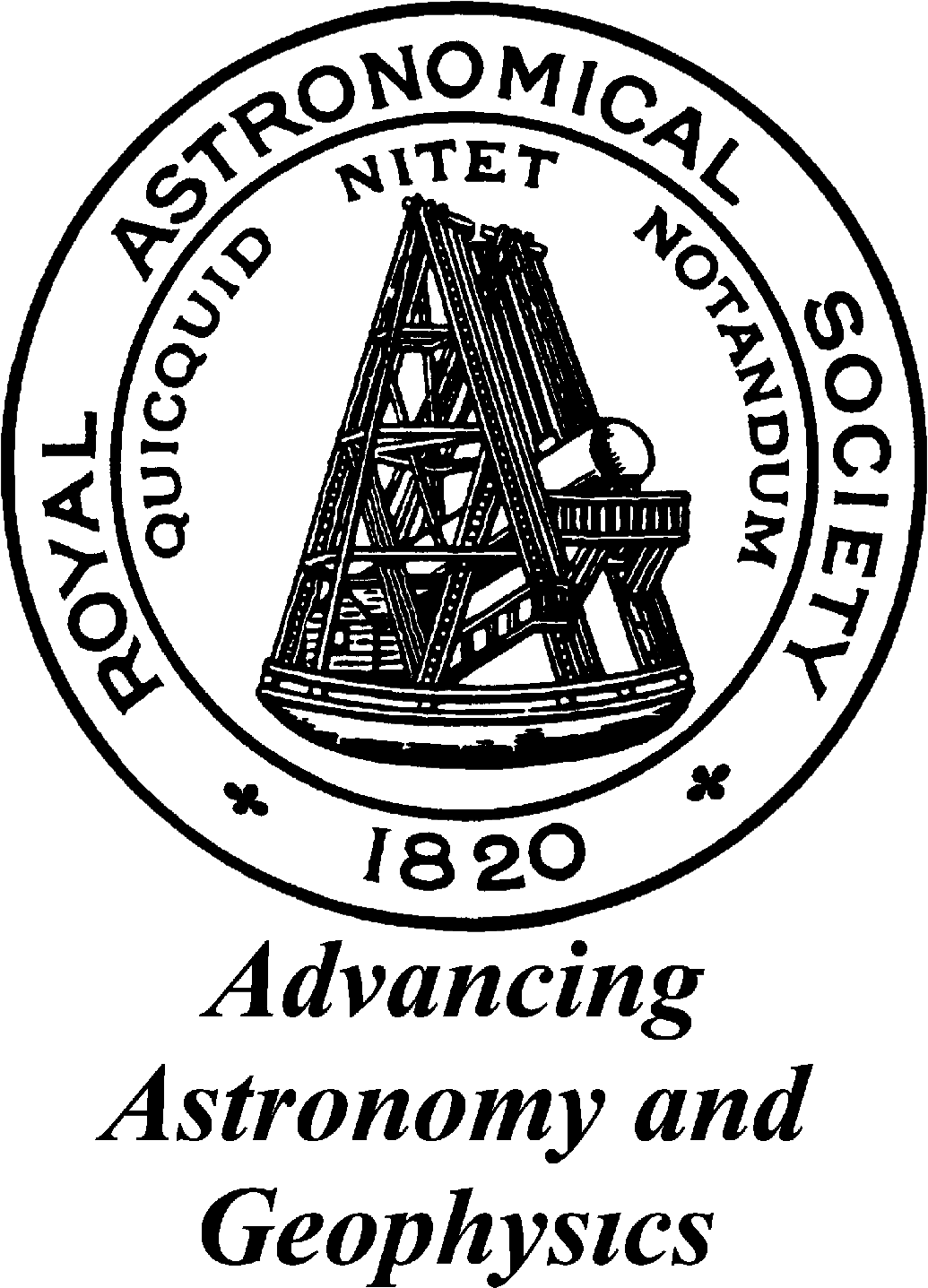 The effects of the Sun and the Moon on the Earth
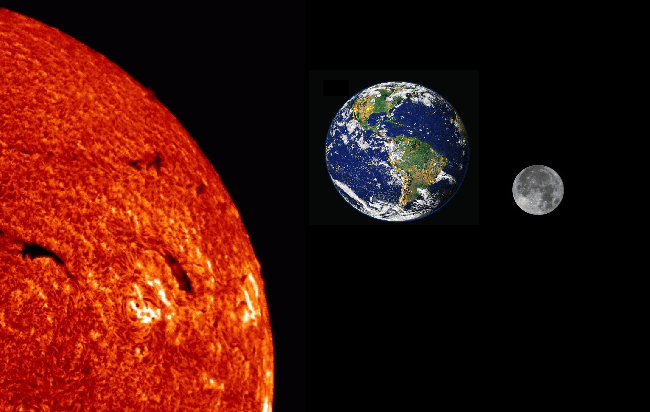 RAS Young Astronomers Resources
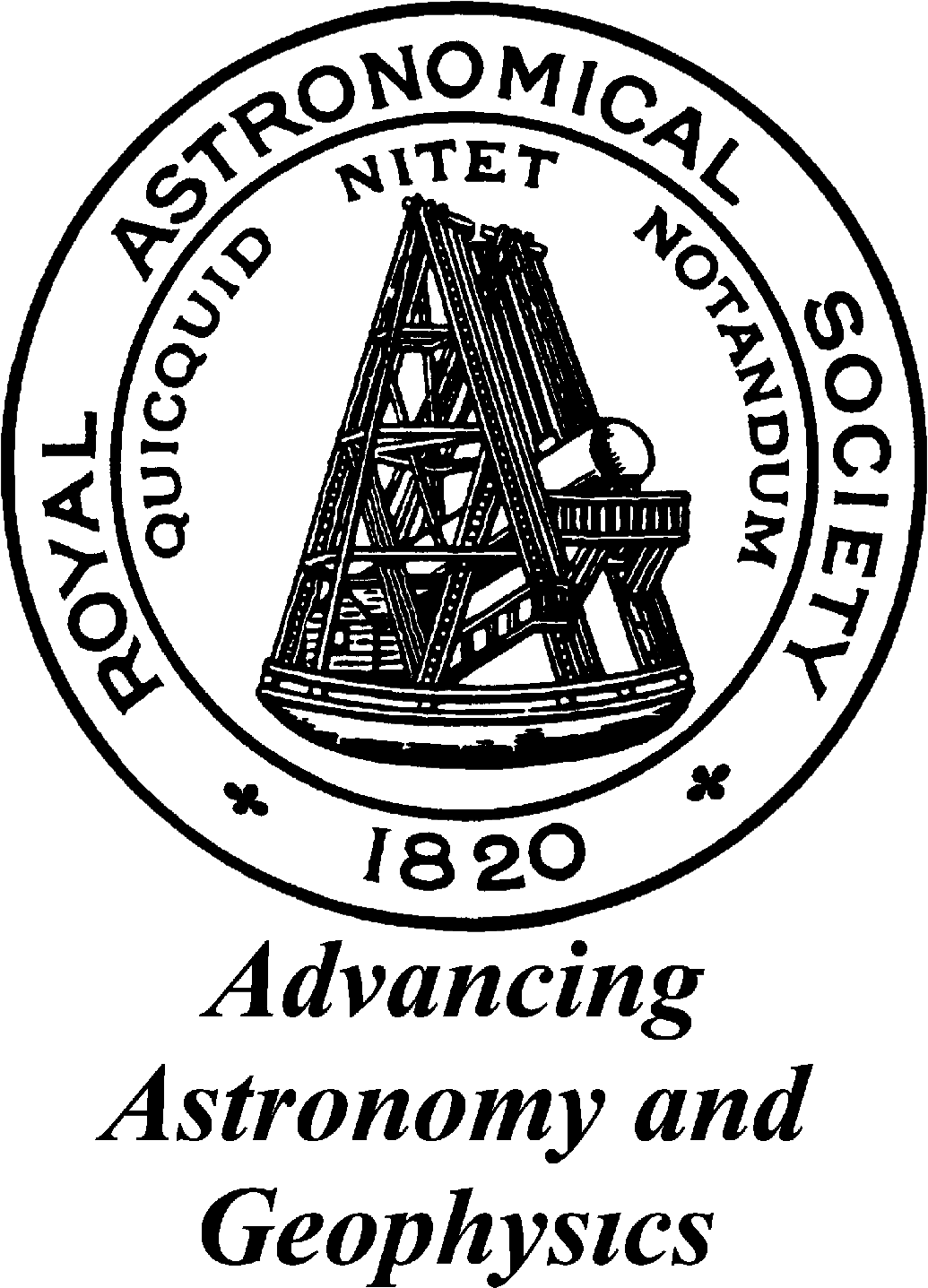 Sun, Earth, Moon system
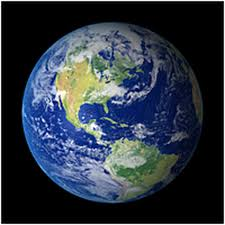 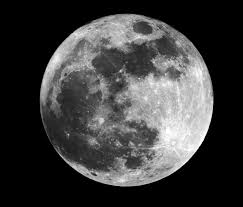 RAS Young Astronomers Resources
[Speaker Notes: The Moon rotates around us (in about 27 days), but we rotate around the sun (in about 365 days)!]
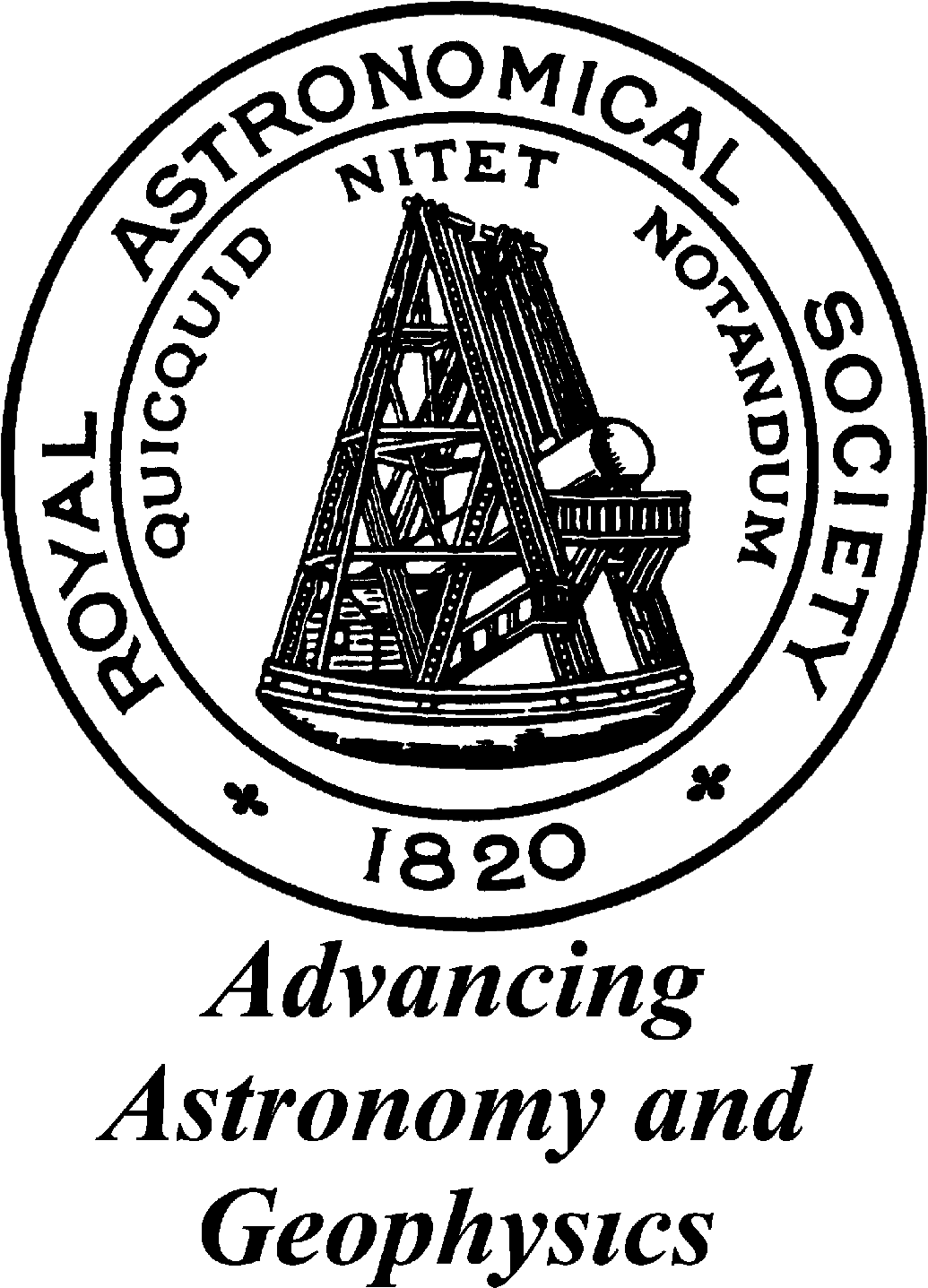 Scale of the Earth, Moon, and Sun
RAS Young Astronomers Resources
@hyperphysics
[Speaker Notes: http://hyperphysics.phy-astr.gsu.edu/hbase/Solar/moonscale.html
This is how big the sun is compared to earth (the big blue dot) and the moon (the tiny grey dot)]
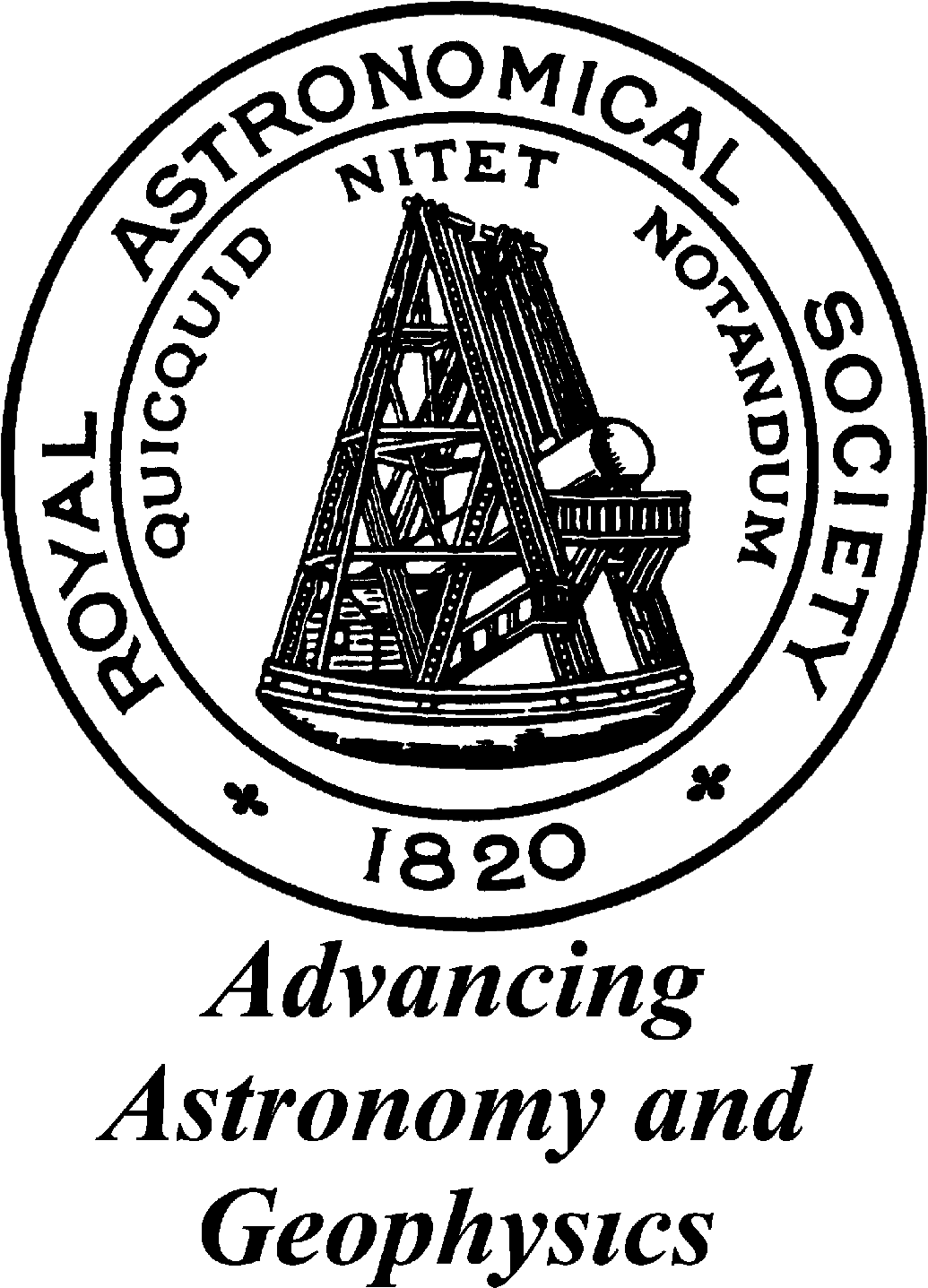 Phases of the moon
RAS Young Astronomers Resources
[Speaker Notes: https://www.youtube.com/watch?v=wz01pTvuMa0 
this video shows how to demonstrate the phases of the moon using a lamp, a foam ball, a pencil and a darkened room.]
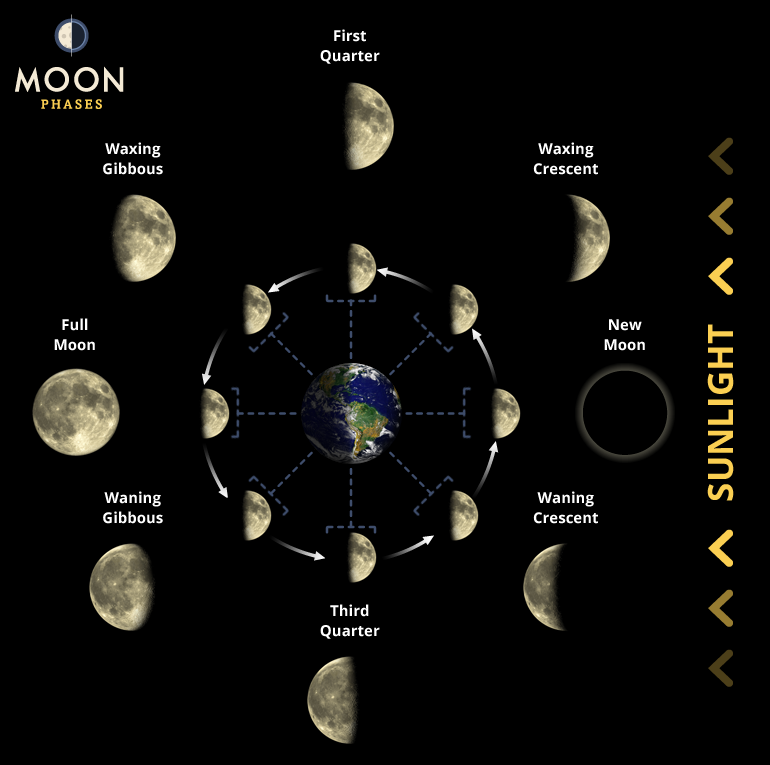 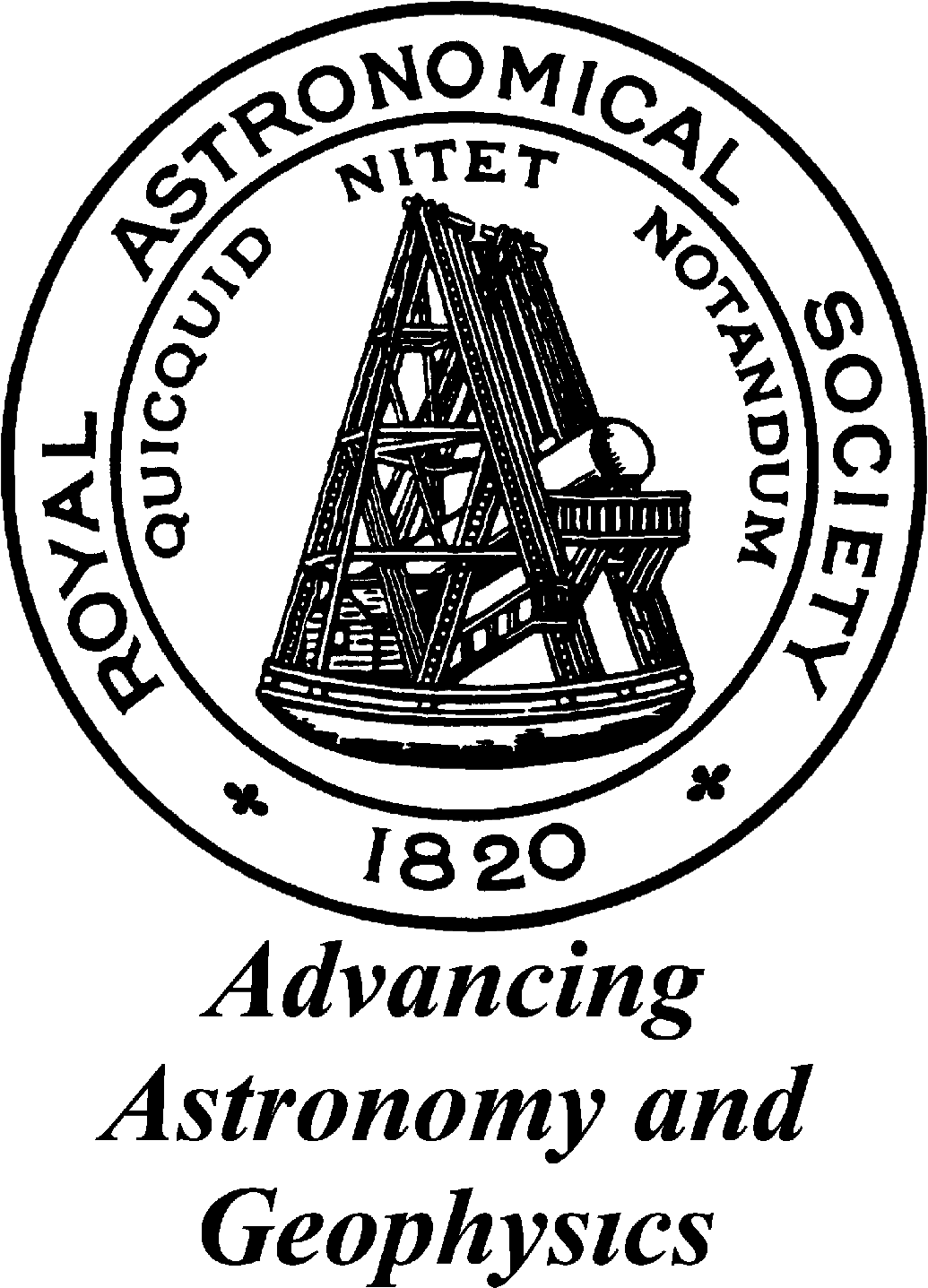 RAS Young Astronomers Resources
https://moonphases.co.uk/moon-phases
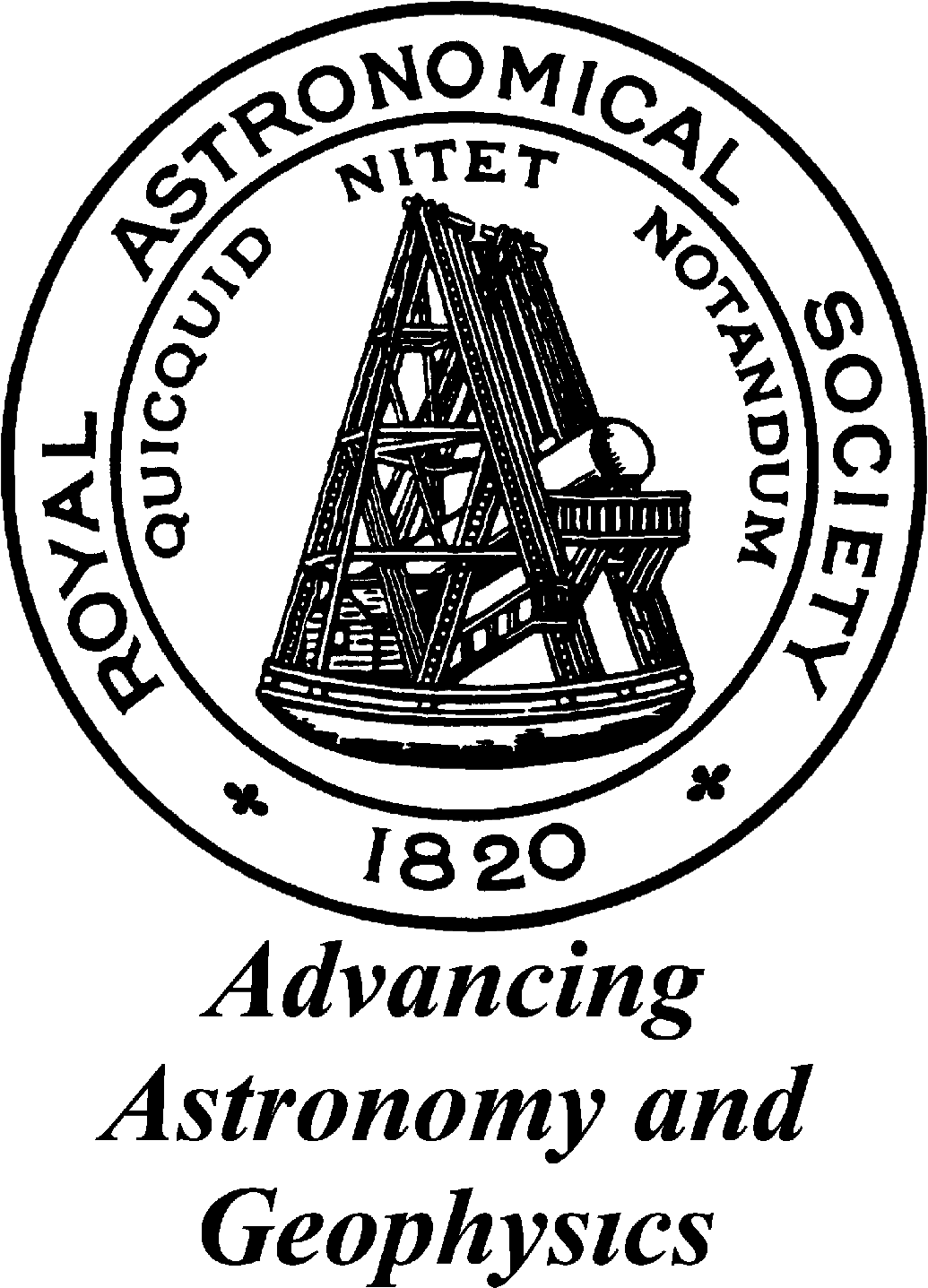 Tides
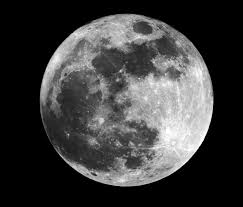 RAS Young Astronomers Resources
[Speaker Notes: https://www.youtube.com/watch?v=4UZxzyOVJ8Q
Brian Cox explains the tides – the gravitational pull of the moon pulls the water on the surface of the Earth towards it. The spinning of the Earth causes a (centrifugal) force just like when you spin around really fast around a round-about causing a bulge on the other side of the earth aswell! That’s why we have two tides per day.]
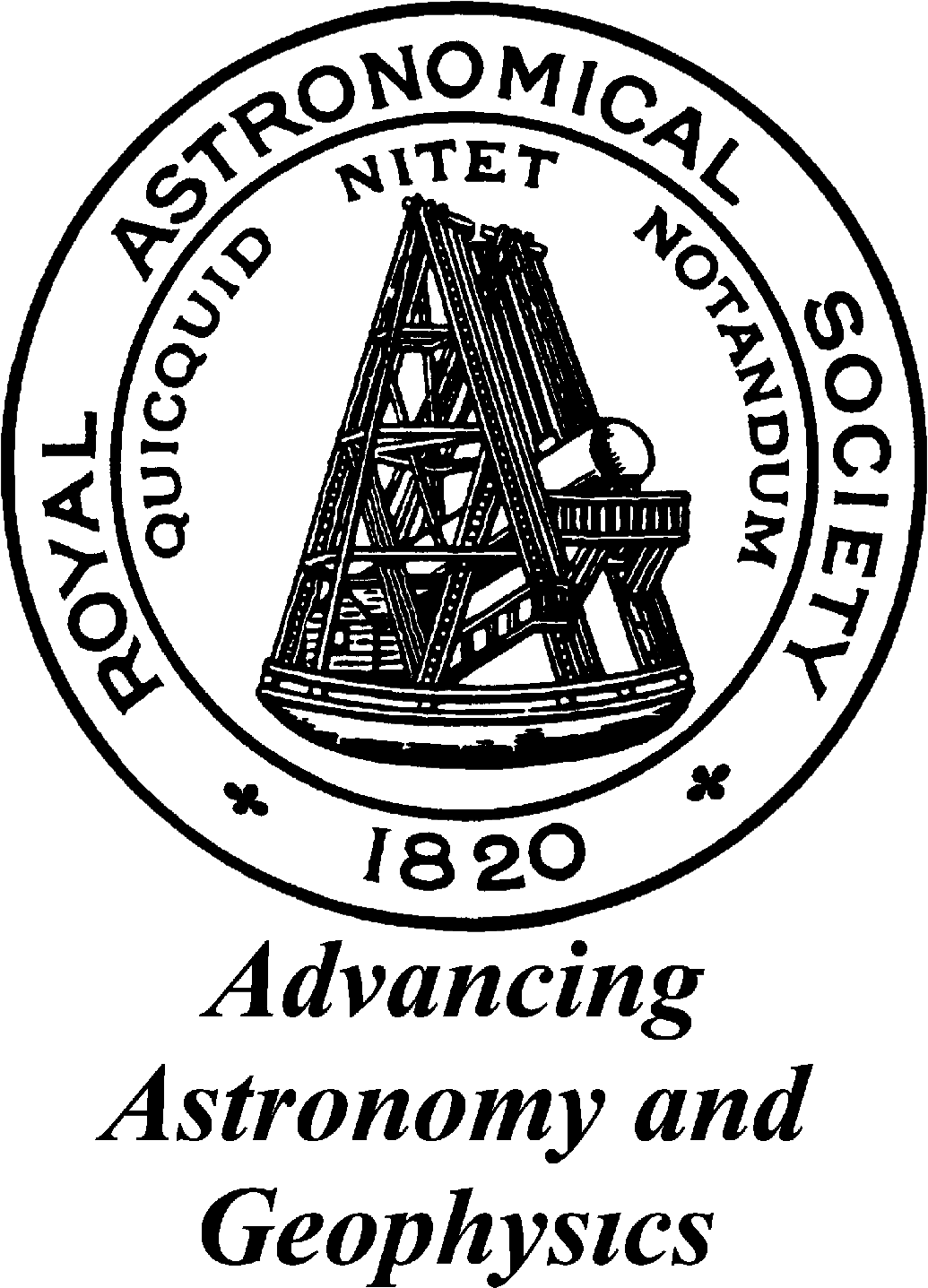 Why do we have four seasons?
RAS Young Astronomers Resources
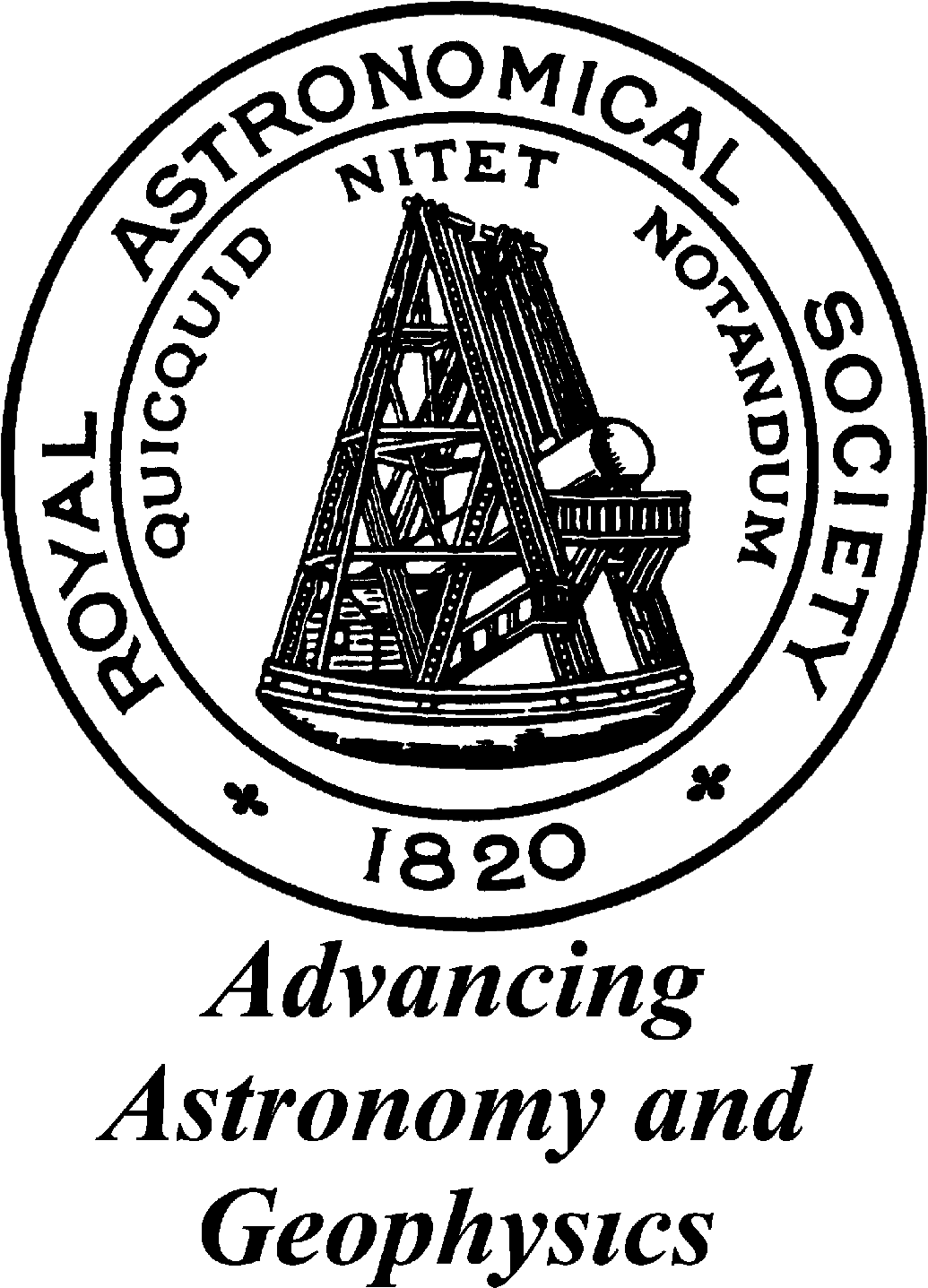 RAS Young Astronomers Resources
[Speaker Notes: https://www.bbc.co.uk/education/clips/z6vfb9q This is a nice simple BBC video to explain the seasons.]
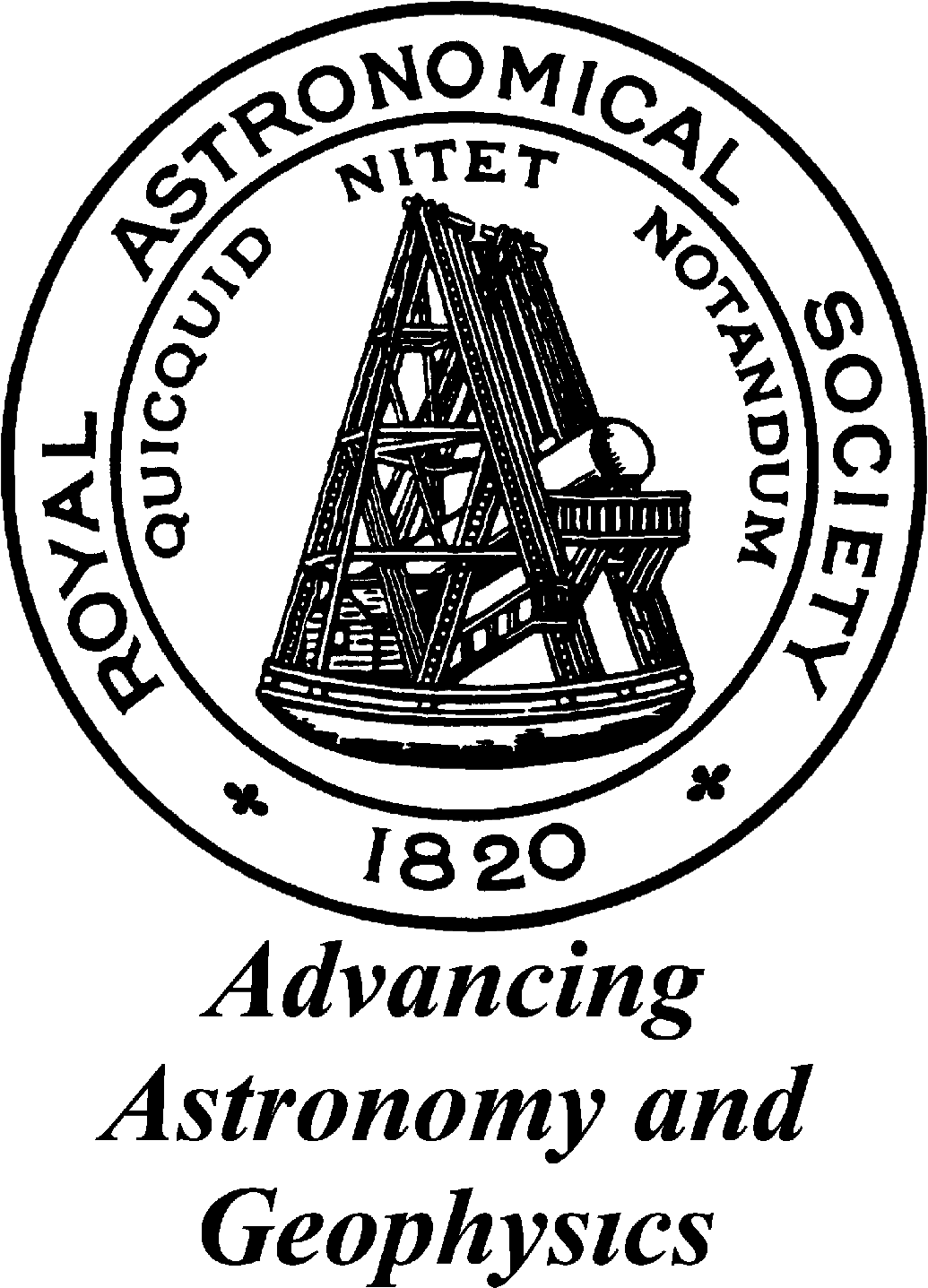 Videos in notes
https://www.youtube.com/watch?v=wz01pTvuMa0  this video shows how to demonstrate the phases of the moon using a lamp, a foam ball, a pencil and a darkened room.
https://www.youtube.com/watch?v=4UZxzyOVJ8Q  Brian Cox explains the tides 
https://www.bbc.co.uk/education/clips/z6vfb9q   This is a nice simple BBC video to explain the seasons.
RAS Young Astronomers Resources